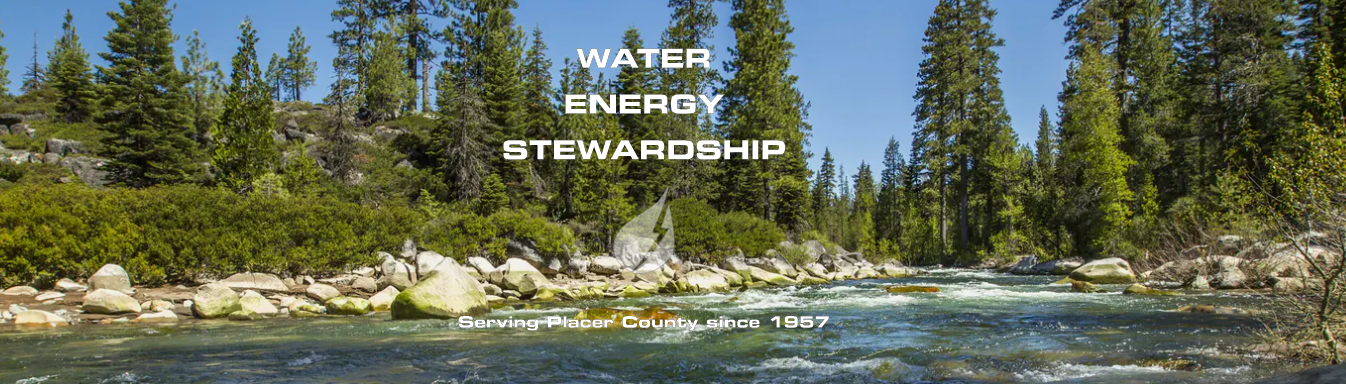 Robert Dugan, PCWA
Placer Business Alliance
October, 2021
Serving Our Customers:
Reliable, safe delivery of potable water

Balanced cost of service that includes   renewal & replacement

Responsiveness to our customers – including new customers (developers)
This Year – 2021 Drought:
Full Delivery for Agriculture
Full Supplies for Residential, M and I Customers
Backfilling Regional Agencies’ Needs
Helping Folsom
Helping the Lower American
Helping the Central Valley
To Understand Our PresentYou Have To Understand Our Past
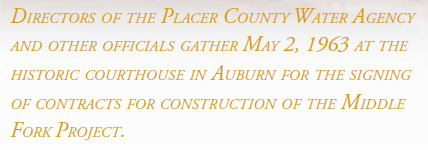 To Understand Our PresentYou Have To Understand Our Past
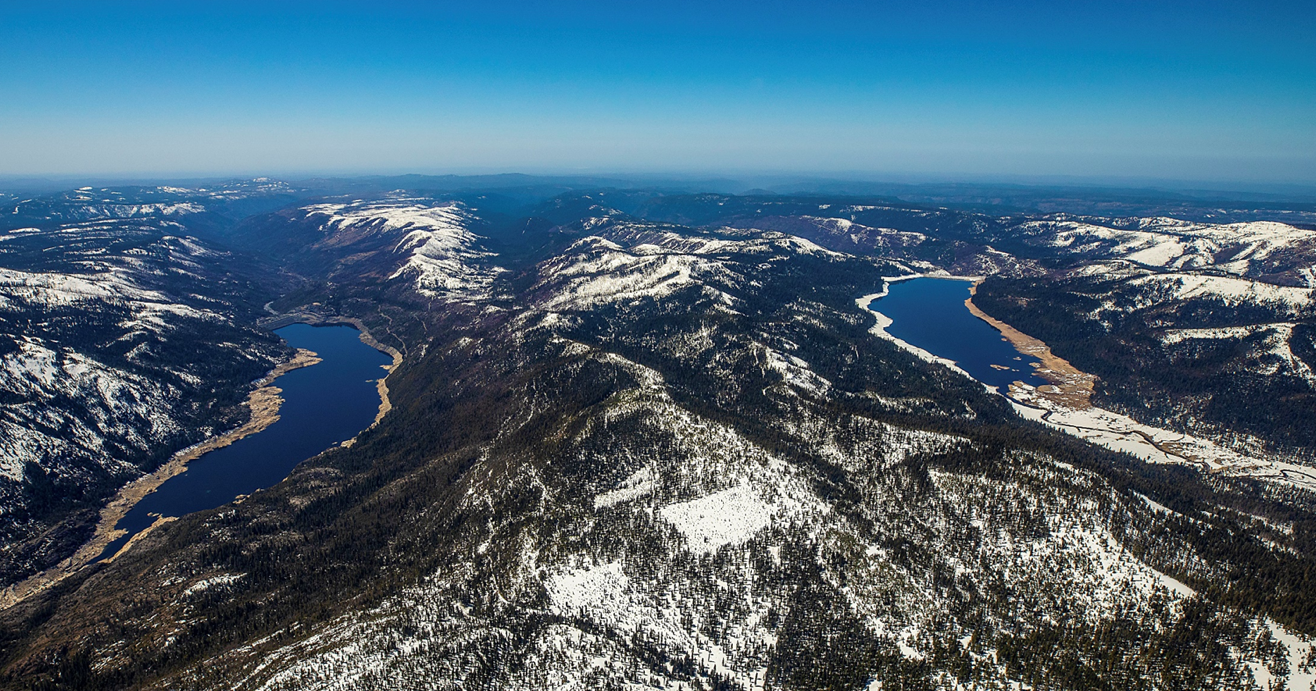 To Understand Our PresentYou Have To Understand Our Past
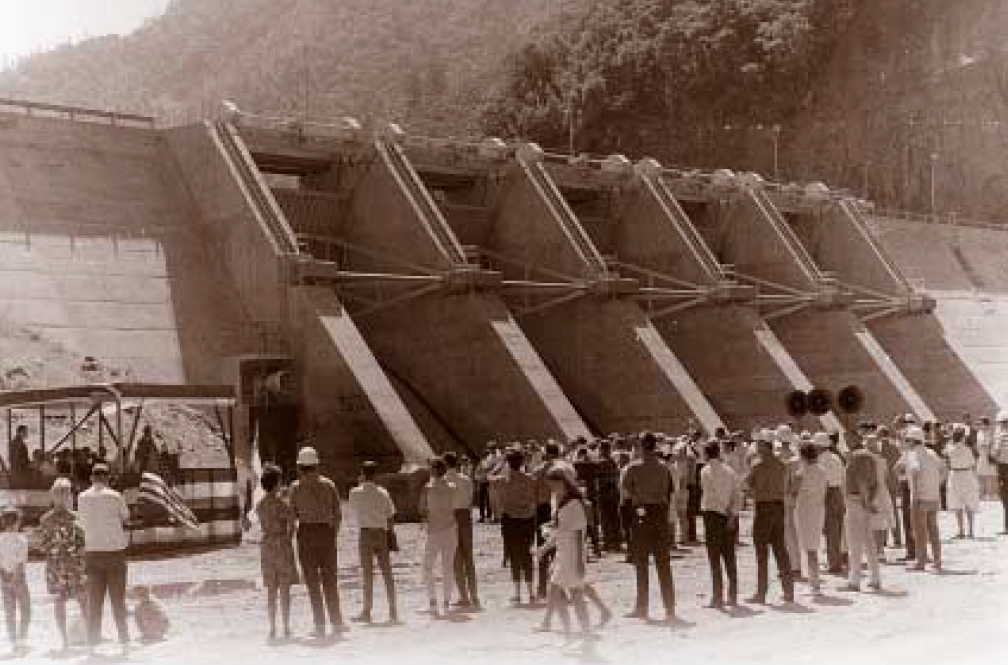 To Understand Our PresentYou Have To Understand Our Past
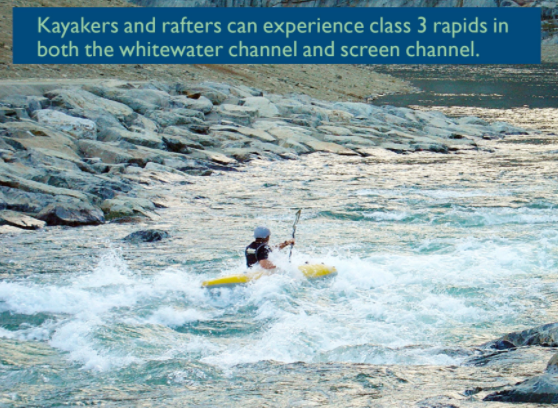 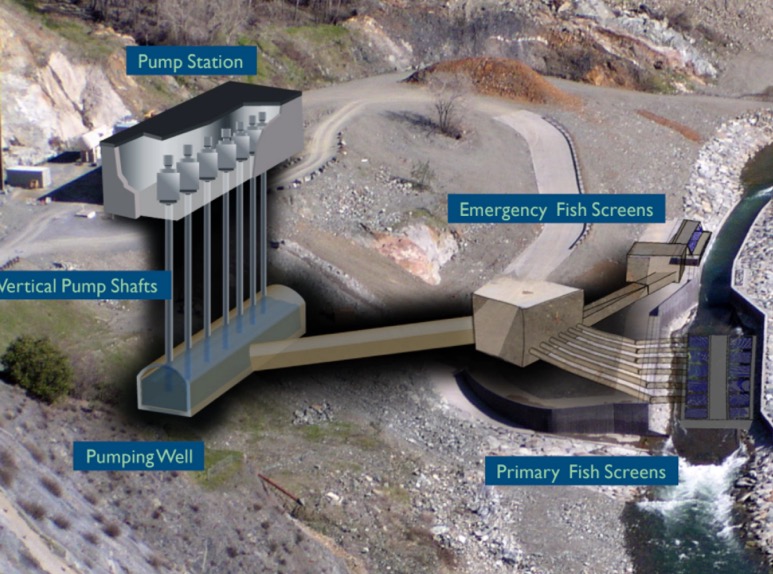 Auburn Pump Station
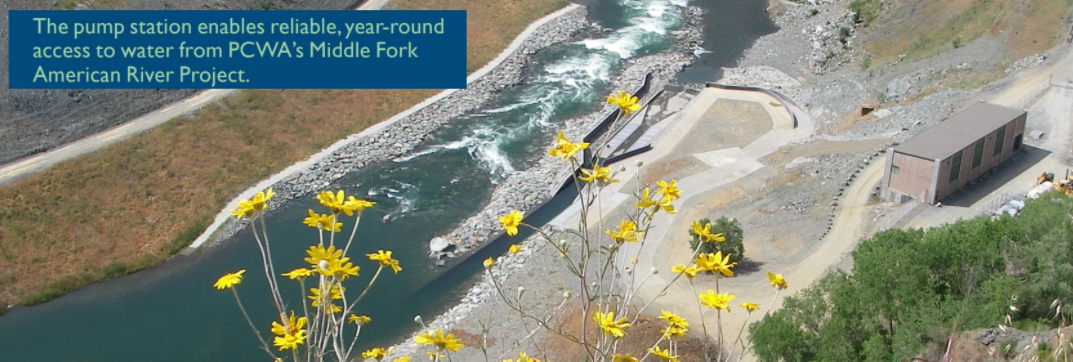 [Speaker Notes: Completed in 2008.]
Planning for the Future:
Water supply to new communities
Account for development plans in our UWMP and in our infrastructure plans
Constantly anticipating drought and supply reliability issues
Partnerships with Cities of Roseville and Lincoln for centralized water delivery infrastructure (these are both Ophir WTP and RiverArc)
ALWAYS Honoring the Past by Planning for the Future:
Drought
Water Forum
We are tightly bound to Roseville and Sacramento in our strategic planning and drought response efforts.
We are working through local partnerships to develop balanced solutions: RWA, NCWA, and the Water Forum
Key solutions:  Managed Headwaters, Water Banking (If you can’t store it white, you have to store it wet) and RiverArc (shifting away from the LAR and providing for conjunctive use)
What’s Up With the Drought?
Climate change will degrade our snowpack 50-75%
2021 Snowpack plummeted from 92% of normal in March to near zero percent by the end of May
This year’s near-average snowpack evaporated or soaked into the soil rather than flowing “running off” into reservoirs
[Speaker Notes: Because of driest soil conditions of record, 90% of normal snowpack resulted in 30% of normal runoff (percentages rounded).]
To Understand Our FutureYou Have To Understand Our Present
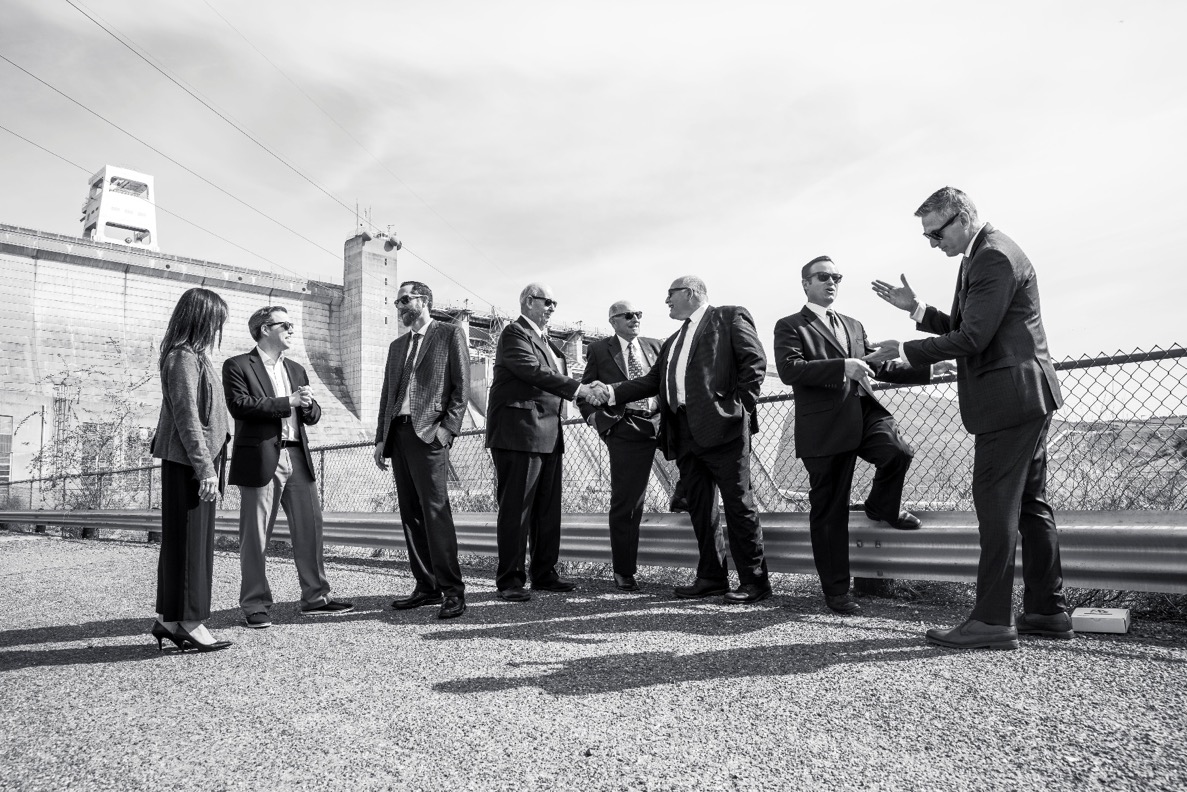 To Understand Our FutureYou Have To Understand Our Present
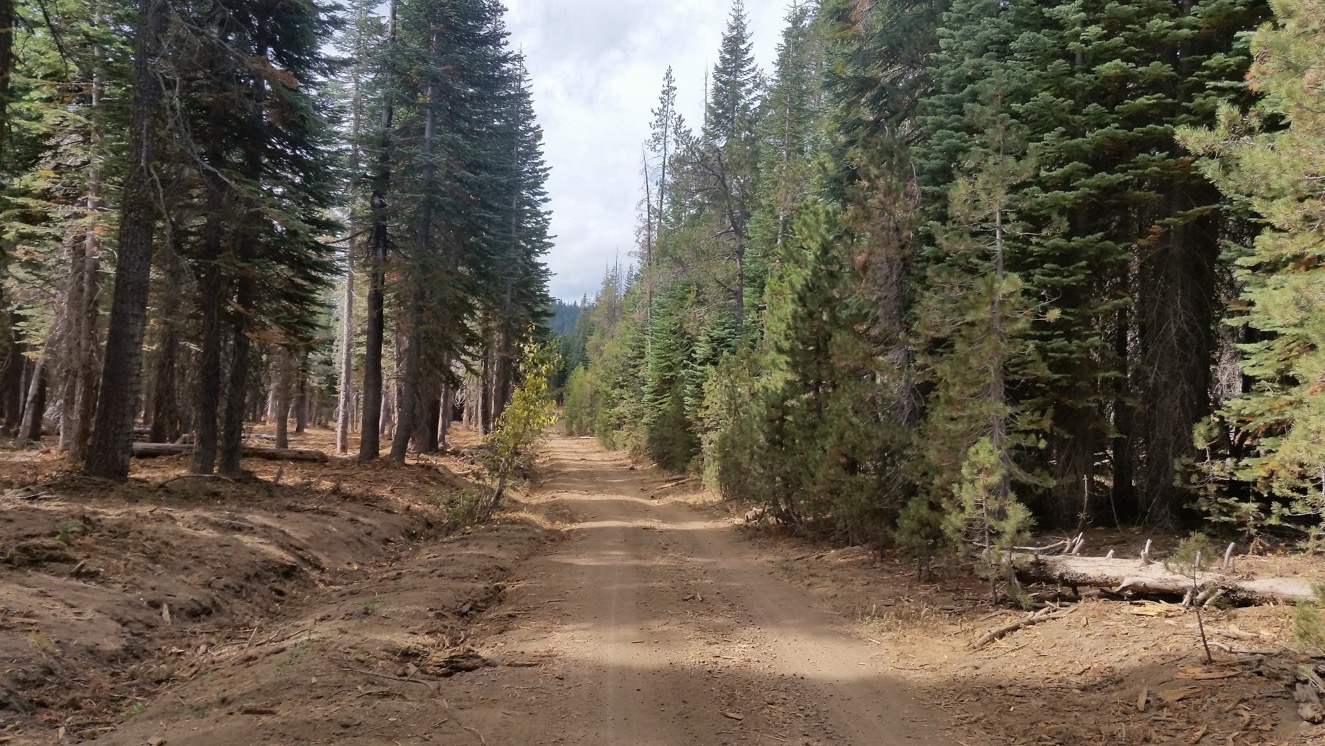 Guaranteed Capacity to Serve Placer County
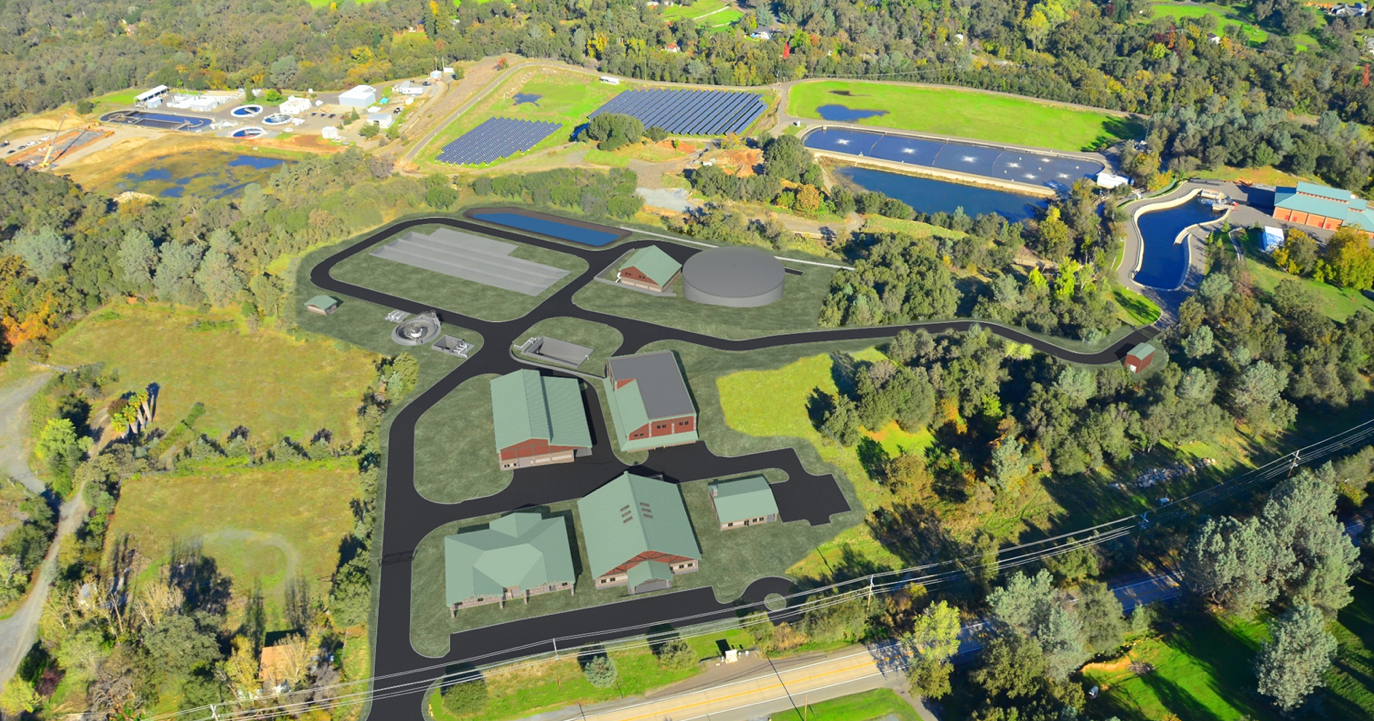 [Speaker Notes: .]
Thank you!
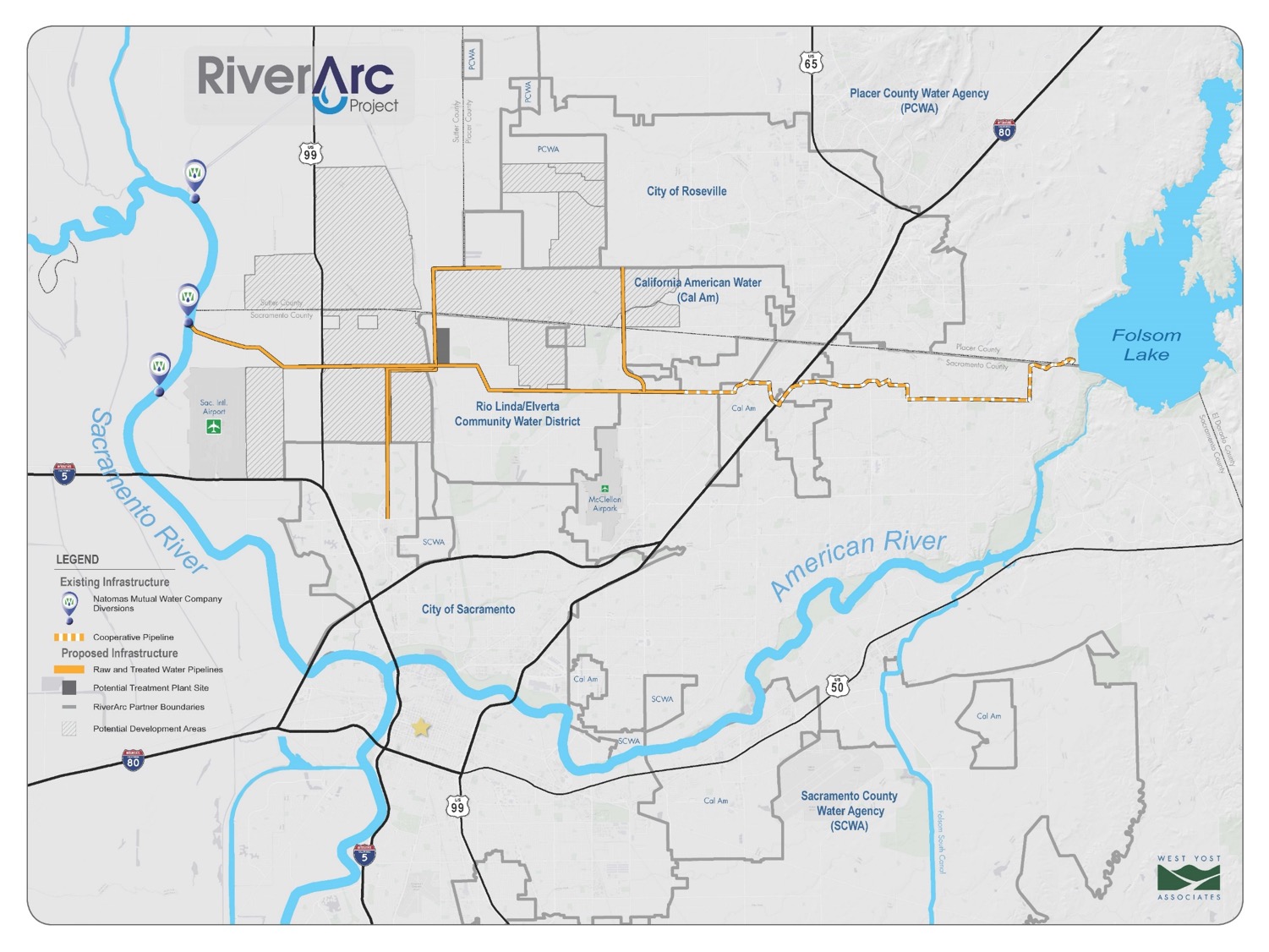 Resilience Projects
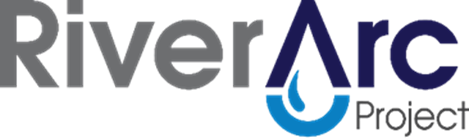 Projects
$140 Million in Phase 1
$1 Billion at buildout
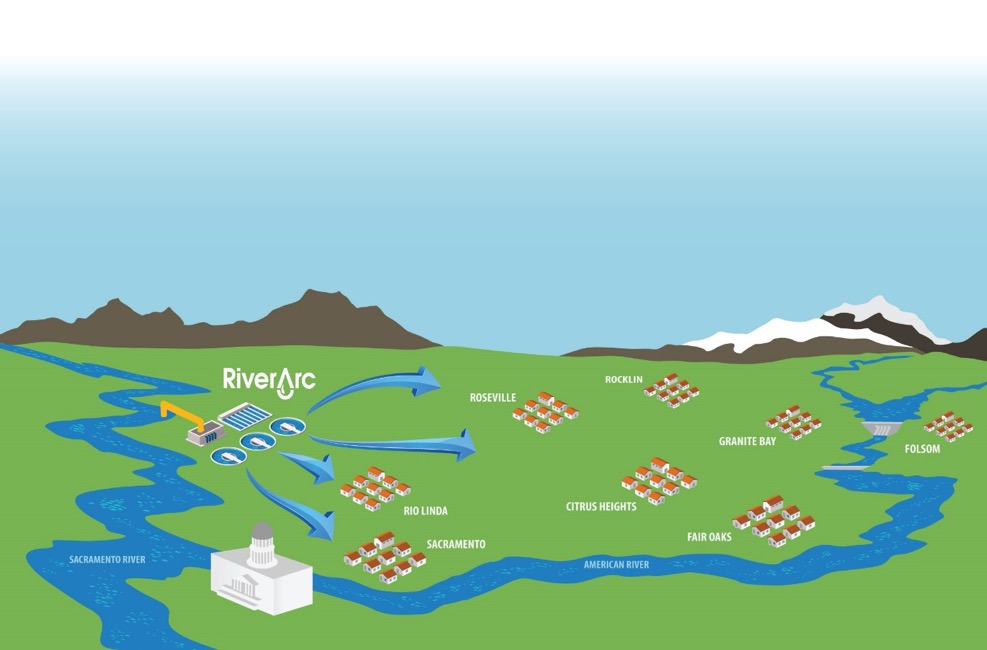 Resilience Projects
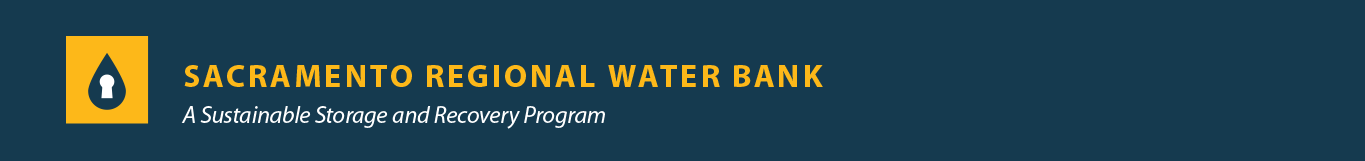 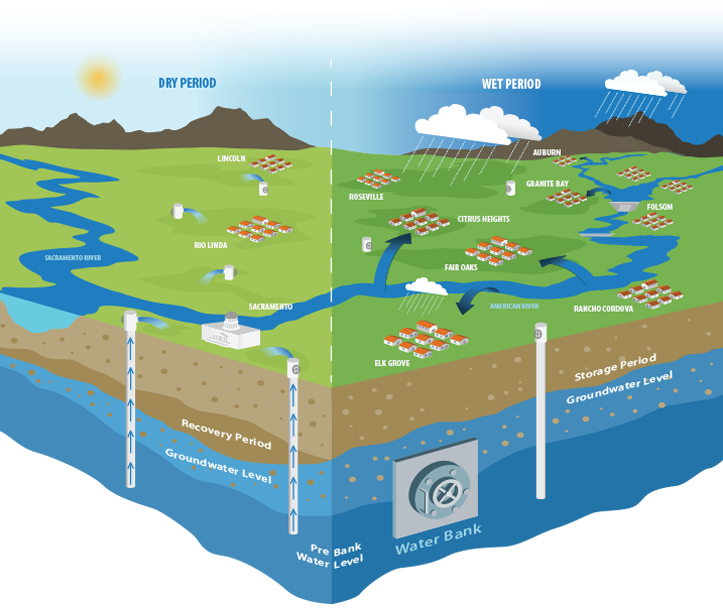 Projects
$288 Million over 10 Years
Wells, Interties, Pipelines
Our Watershed
Thank you!
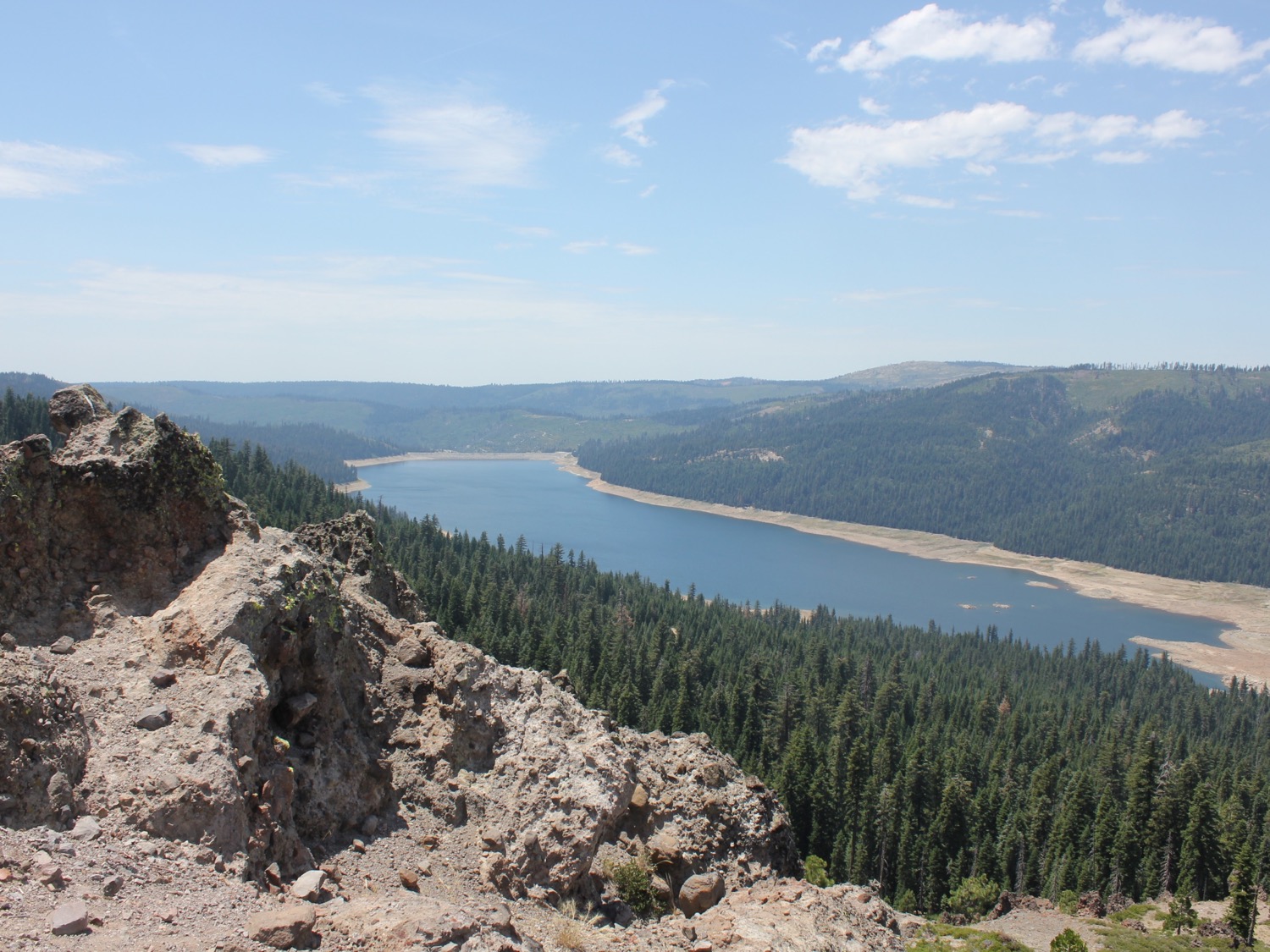 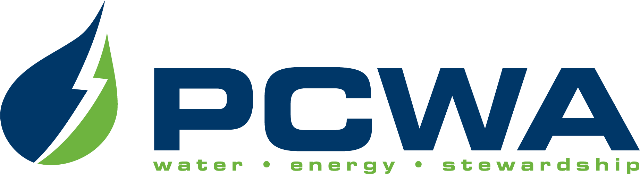 www.pcwa.net